Муниципальная модель инклюзивного образования 
г. Красноярска
«В урбанистике появился новый термин - «инклюзивный город». Нам надо вводить его как новую идеологию»
			
		      Глава города Красноярска
				       Сергей Ерёмин
Муниципальная модель инклюзивного образования (схема)
Цель: обеспечить равный доступ к образованию для всех обучающихся с учетом разнообразия особых образовательных потребностей и индивидуальных возможностей
Целевой компонент
Формирование инклюзивной культуры
Развитие инклюзивной политики
Внедрение инклюзивной практики
Нормативно – правовая база, финансовое обеспечение, муниципальная модель развития МСО, система методического сопровождения инклюзивного образования, поддержка гражданским инициативам
Уровень муниципалитета
Организационно  -управленческий  компонент
Уровень образовательной  организации
Нормативно – правовая база (в том числе локальные акты, регламентирующие обучение детей с особыми образовательными потребностями), программа развития  ОО, модели инклюзивного образования ОУ, паспорт доступности и т.п.
Инклюзивная образовательная среда
Содержательный  компонент
Вариативность предоставления муниципальных  услуг лицам с ОВЗ, в том числе в спорте, культуре, молодежной политике, социальной защите
Универсальная безбарьерная среда
Комплексное психолого-медико -педагогическое сопровождение ( в том числе ранняя помощь детям от 0 до 3-х)
Профориентационная работа с детьми
Результативно – аналитический  компонент
Мониторинг качества инклюзивного образования (реализация образовательных программ, в том числе дополнительных; АООП, сопровождение детей; создание универсальной безбарьерной среды, повышение квалификации педагогических работников в рамках инклюзивного образования, межведомственное взаимодействие на уровне муниципалитета,  взаимодействие с НКО  по вопросам инклюзивного образования)
Равный доступ к образованию и другим муниципальным услугам для всех лиц с ограниченными возможностями здоровья, в том числе детей с ОВЗ и детей инвалидов с учетом разнообразия особых образовательных потребностей и индивидуальных возможностей
Администрация 
г. Красноярска
Департамент социального развития
Главное управление образования
Главное управление культуры
Департамент информационной политики
Департамент экономической политики и инвестиционного развития
Главное управление по физической культуре, спорту и туризму
Управление молодежной политики
Департамент финансов
Главное управление социальной защиты населения
Администрация г. Красноярска
Департамент социального развития
Реализация социальной политики города, направленной на эффективное развитие отраслей социальной сферы; 
Реализация единой социальной политики в области проведения общегородских социально значимых мероприятий. 
Разработка и обеспечение реализации механизмов и форм взаимодействия администрации города с некоммерческими организациями.
Координация деятельности органов администрации города в сфере межнациональных и межконфессиональных отношений.
Департамент информационной политики:
Взаимодействие со СМИ по освещению инклюзивных практик;
Формирование инклюзивной культуры
Главное управление культуры
Создание условий для организации досуга и обеспечения жителей города услугами организаций культуры; 
Организация предоставления дополнительного образования детям и др.
Департамент экономической политики и инвестиционного развития:
анализ социально-экономической ситуации
определение направлений и приоритетов социально-экономической политики города, форм и методов эффективного использования производственного, научного потенциала города, природных, трудовых, материальных и финансовых ресурсов развития
 организация работы по составлению перспективных и годовых планов
Управление молодежной политики
осуществление мероприятий по работе с детьми и молодежью;
содействие в организации трудового воспитания, трудоустройства и временной занятости подростков и молодежи
профилактика правонарушений,  формирование мотивации к социально позитивному образу жизни, продолжению образования  и др.
Главное управление образования
Разработка и реализация единой стратегии развития муниципальной системы образования, в том числе инклюзивного образования;
Организация учета детей, в том числе детей с ОВЗ и детей-инвалидов;
Планирование, организация, регулирование и контроль деятельности МОУ в целях осуществления государственной политики в области образования
нормативно-правовое сопровождение  и т.п.
Департамент финансов:
бюджетно-финансовая и кредитная политика города;
 составление проекта бюджета города;
организация его исполнения и осуществление полномочий по внутреннему муниципальному финансовому контролю.​
Главное управление социальной защиты населения
социальная поддержка и социальное обслуживание населения;
дополнительные меры социальной поддержки и социальной помощи;
 Обеспечение доступности и повышение качества социальных услуг, в том числе для детей с ОВЗ и детей-инвалидов и т.п.
Главное управление по физической культуре, спорту и туризму
организация и проведение физкультурно-оздоровительных и спортивно-массовых мероприятий
Развитие массовой физической культуры и активного отдыха;
Пропаганда адаптивного спорта и др
Инклюзивное образование
(категории детей)
Одаренные дети
Дети с ОВЗ, дети инвалиды
Дети мигранты
Дети с девиантным поведением
Дети в трудной жизненной ситуации
Анализ состояния проблемы в муниципалитете
По нозологиям  (школы)
во всех 114 школах  реализуется инклюзивное образование детей с ОВЗ;
 в 17 школах скомплектованы  80 специальных классов для детей с ОВЗ, в которых обучается более 926  детей с  ОВЗ:
функционируют 244 группы по различным нозологиям
Нормативно-правовое регулирование:
Уровень администрации города:
Муниципальная программа «Развитие образования в городе Красноярске» на 2019 год и плановый период 2020 - 2021 годов» (постановление администрации города от 14.11.2018 № 712), в рамках которой утверждена подпрограмма «Создание условий для инклюзивного образования детей с ограниченными возможностями здоровья»;
муниципальная программа «Социальная поддержка населения города Красноярска» на 2020 год и плановый период 2021–2022 годов»
Административные регламенты предоставления муниципальных услуг
Модель инклюзивного образования, утвержденная заместителем Главы города-руководителем департамента социального развития
Нормативно-правовое регулирование:
Уровень главного управления образования
Приказ ГУО «Об утверждении Плана мероприятий по инклюзивному образованию  («дорожная карта»)» от 05.09.2017 № 393 /п;
 Приказ ГУО «Об утверждении городских базовых площадок по инклюзивному образованию и доступной среде» от 03.10.2019 № 469/п, которым утверждено «Положение о городских базовых площадках по инклюзивному образованию для обучающихся с ограниченными возможностями здоровья» и «Положение о «Ресурсном классе» для детей с расстройствами аутистического спектра»;
План мероприятий («дорожная карта») на 2019-2020 учебный год по ЦППМиСП;
 Соглашение с органом социальной защиты населения о передаче сведений о детях-инвалидах.
Система ранней помощи :
- на базе ЦППМиСП № 6 организована  работа городской пилотной площадки по оказанию ранней помощи;
- в 7  Центрах психолого-педагогической, медицинской и социальной помощи в виде коррекционно-развивающих занятий для детей от 0 до 3 лет психологами, дефектологам, логопедами  и консультирование родителей по вопросам развития детей;
- с 2019 года утверждены муниципальные базовые площадки по оказанию ранней помощи от 0 до 3 лет (7 учреждений: ДОУ №№ 29, 194, 204, 226, 235, Образовательный комплекс «Покровский», ЦПМСС № 6).
Характеристика имеющихся практик инклюзивного образования
в СШ № 22 и 147 открыты специализированные классы для детей–колясочников;
 в 18 школах (СШ №№ 6, 8, 13, 32, 51, 55, 62, 65, 70, 76, 84, 93, 121, 129, 139, 147, Лицей № 1, ОК «Покровский при поддержке Благотворительного фонда «Живое дыхание» оборудованы  «ресурсные» классы  для детей – аутистов; 
В 2018 году муниципальная модель по работе с детьми с РАС стала победителем Краевого фестиваля лучших инклюзивных практик ;
созданы «Карты доступности», которые включают  реестры учреждений и услуг, которые созданы и реализуются в учреждениях города для детей с детей с ОВЗ;
  в детских садах открыты специальные группы по 5 человек для детей с синдромом Дауна (ДОУ № 84), с множественными нарушениями (ДОУ № 84), с РАС (ДОУ №№ 50, 249); на базе ДОУ № 16 получают дошкольное образование дети с нарушением интеллекта, нарушением опорно-двигательного аппарата.
Вовлеченность детей с ОВЗ и инвалидностью в дополнительное образование
во всех 19 учреждениях дополнительного образования реализуются образовательные программы для разных категорий детей;
Составлена «Карта доступности»  УДО;
 МАОУ ДО ЦТО «Престиж» является краевой базовой площадкой по реализации инклюзивного образования;
 МАУ «Центр спортивных клубов», которое  ведет поэтапную работу для создания единой системы по адаптивной физической культуре в городе. 
Карта доступности города «Электронная афиша»; 
Проект «Шаг за шагом к мечте» даёт возможность 30 ребятам с инвалидностью регулярно заниматься в специально оборудованных спортзалах»;
реализация проекта «Маленький человек в большом городе;
Реализация инклюзивного проекта «ИнтеллектПлюс» 
на базе ММАУ «Красноярский волонтерский центр «Доброе дело».
Социально-экологический проект 
для особенных детей  в «Роевом ручье» «Мы с тобой одной крови» 
Клуб инклюзивных танцев "Кристаллы» в Городском реабилитационном центре "Радуга». Ансамбль инклюзивных танцев «Фридом» 
 17  муниципальных учреждений культуры дополнительного образования ​
Проект «Музыкальные занятия для детей с ОВЗ в детском саду», сотрудничество  МБУДО «ДМШ №2»  с МБДОУ «Детский сад № 84».  
Проект «Искусство связующая нить», отделение изобразительного искусства МБУДО «ДШИ № 15»; 
Реализация адаптированной программы «Мир музыки» МБУДО «ДМШ № 2.
 проект «Музыка, доступная детям» МАУ «Красноярский городской Дворец культуры» совместно с МАУДО «Детская школа искусств № 16»; 
курсы физической реабилитации детей с ОВЗ, Клуб детей с ОВЗ с одноименным названием и Театральная студия «Открытый театр».
Модель профориентационной работы с детьми с ОВЗ
Координационный совет по профориентационной работе с детьми с ОВЗ
Места профессиональных проб
Центр занятости населения 
города Красноярска
ЦППиМСП, ПМПК, МСЭК
Общеобразовательные учреждения, реализующие АООП
Предприятия-партнёры
Обучающиеся  с ОВЗ
Учреждения дополнительного образования
ММУ «ИТ-центр»
Конкурсы
Учреждения СПО
МКУ КИМЦ
Волонтёрское движение
СО НКО
Родители детей с ОВЗ
Характеристика педагогических кадров в школах:
- учителей в школах города - 5647 человек, из них 5076 с высшим образованием;
- логопедов – 120 чел., из них с высшим образованием 118 чел.;
- психологов – 209 чел., из них с высшим образованием 208чел.;
- дефектологов – 80 чел., из них с высшим специальным образованием 77 чел.;
- социальные педагоги – 127 чел., из них с высшим образованием 117 чел.;
- тьюторы – 46 чел., из них с высшим образованием 35чел.;
- воспитатели в школах – 429 чел., из них с высшим образованием 279 чел.; 
Характеристика педагогических кадров на 2019-2020 учебный год в детских садах:
- воспитателей в детских садах города - 3616 чел., из них  с высшим образованием -2043 ;
- учителей-логопедов – 271 чел., из них  с высшим образованием   270 чел.;
- педагогов-психологов –  189 чел., из них с высшим образованием  189  чел.;
- учителей-дефектологов – 44 чел., из них с высшим специальным образованием   42 чел.;
- инструкторов по физической культуре – 222 чел., из них с высшим специальным образованием   156 чел.;
- музыкальных руководителей – 288 чел., из них с высшим специальным образованием   143 чел.;
социальных педагогов – 4 чел., из них с высшим образованием 4 чел.;
Дефицит педагогических кадров в школах:
- учителей – 86; дефектологов – 43; логопедов – 34; воспитателей – 7; психологов – 21; социальных педагогов – 32; тьюторов – 9.
дефицит педагогических кадров в детских садах:
- воспитателей – 202 чел.; учителей-дефектологов – 5 чел.; учителей-логопедов – 3 чел.; педагогов-психологов –  10 чел.; инструкторов по физической культуре – 20 чел.; музыкальных руководителей – 31 чел. -
Методическое сопровождение:
КГАОУ ДПО «Красноярский краевой институт повышения квалификации и профессиональной переподготовки работников образования»;
Красноярский государственный педагогический университет им. В.П. Астафьева;
 Красноярский педагогический колледж № 2;
 Красноярский информационно-методический центр (КИМЦ);
 Центры психолого-педагогической, медицинской и социальной помощи;
17 городских базовых площадок по инклюзивному образованию (11 школ, 4 ДОУ, 1 УДО), 
Региональная общественная организация «Красноярский Центр лечебной педагогики»;
Благотворительный фонд «Живое дыхание».
Деятельность ПМПК.
Приказ ГУО от 10.09.2019 № 416/п «Об утверждении ПМПК»:
ПМПК функционируют на постоянной основе на базе 7  Центров психолого-педагогической, медицинской и социальной помощи;
 разработано и утверждено Положение о ПМПК, утверждены составы и порядок их работы.  

За 2018 год количество обследованных детей от 0 до 18 лет составило – 9171 чел., из них первично - 4957, повторно – 4214 человек.
Все ПМПК в соответствии с действующим законодательством укомплектованы в полном объеме: 
фактически в штате 76 чел. (43,2 ставок), 
по договорам – 15 чел., из них:
 учителя логопедов – 10 чел.; 
дефектологов – 16 чел. в штате  и 3 чел. по договору; 
педагогов-психологов – 10 чел.; социальных педагогов – 7 чел.;
 врачей – 31 чел. в штате и 13 по договорам, из них психиаторов-7; неврологов – 7 чел.
Материально-техническое оснащение:
за 5 лет по ФП «Доступная среда» привлечено субсидий около 38 млн.рублей 
 в рамках реализации мероприятия муниципальной программы «Развитие образования в городе Красноярске» в 2018 году проведены работы на общую сумму 1994,64тыс.рублей.;
 утверждены паспорта доступности и перспективные планы адаптации образовательной среды («дорожная карта») во всех ОУ;
 закуплена специальная учебная литература для слабовидящих детей;
 все официальные сайты учреждений разработали версию для слабовидящих;
 оборудованы пандусы в  68 школах (60 %), в 10 – имеются подъемники;   в 43 детских садах оборудованы пандусы (22%), в 20 имеются лифты (подъемники, ступенькоходы) (10%); 
  в СШ № 22 и 147 открыты специализированные классы для детей –колясочников вместимостью 5 человек, в которых закуплена специализированная мебель, выделена зона в столовой, устранены барьеры по движению;  оборудованы пандусы, санитарно-гигиенические помещения;
Материально-техническое оснащение:
созданы условия для обучения детей с нарушением слуха в СШ № 17, закуплено специализированное оборудование;
утверждены перечень базовых площадок по формированию безбарьерной универсальной среды для детей с ОВЗ (39 школ, 15 ДОУ, 1 УДО);
 составлен реестр школ, учреждений дошкольного образования, учреждений дополнительного образования, ЦППМиСП, где созданы условия для детей с ОВЗ;
В 20 библиотеках имеется переносной телескопический пандус для организации свободного доступа маломобильных групп населения. 
 в с/к «Звездный» ул. Говорова, 52 вход оборудован пандусом, перилами, адаптирован туалет;
 помещение на ул. Мичурина,8 оборудовано для посещения инвалидами всех нозологий. Адаптирован туалет и установлена душевая кабина для инвалидов – колясочников;
в районе офисного здания ул. Дубровинского, 110 оборудовано 2 пандуса, также установлен лифт с выходом на вантовый мост;
 осуществляется регулярный мониторинг доступности для инвалидов объектов бюджетной, социальной и транспортной инфраструктуры;
В 2019 году разработана проектно-сметная документация на обустройство спортивного павильона на о. Отдыха для организации занятий физической культурой и спортом лиц с ОВЗ и инвалидов;
В ФОК «Звездный» и в с/к «Солнечный» дооборудованы тренажёрные залы, приобретен соответствующий инвентарь (коленоупор) для работы с лицами данной категории, приобретены специализированые кушетки, прихватки для рук, амортизационные резины, фитнес мячи (орех) адаптированы часть тренажеров.
Взаимодействие и сотрудничество с 
общественными организациями.
Детский благотворительный фонд «Живое дыхание» 				(по вопросу организации «ресурсных» классов);

 общественная организация «Открытые сердца»;

 общественное движение «Право на счастье» (проведение 
мероприятий, конференций, театр,) 
КРОО «Общество содействия семьям с детьми-инвалидами, страдающими расстройствами аутистического спектра «Свет надежды»
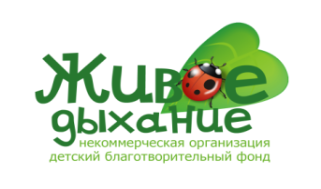 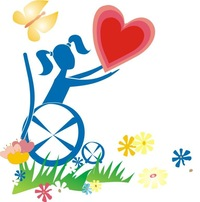 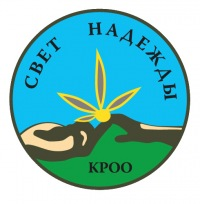 КРАСНОЯРСКАЯ КРАЕВАЯ ОБЩЕСТВЕННАЯ ОРГАНИЗАЦИЯ ИНВАЛИДОВ  "ЩИТ"
Главное управление по физической культуре, спорту и туризму:
Мероприятия:	
оздоровительный проект «Шаг за шагом к мечте» на базе МАУ «СШОР «Рассвет», ФОК «Звездный», с/к «Солнечный», МСК «Сопка»; 
3 Спартакиады среди лиц с ОВЗ по различным нозологическим группам:
«Источник жизни» для лиц с нарушением зрения;
 «Триумф» для лиц с нарушением слуха;
 «Сила воли» для лиц нарушением опорно-двигательного аппарата
  городской фестиваль адаптивного спорта;
вело-колясочный заезд, на котором люди с ограниченными физическими возможностями, в том числе дети с ОВЗ преодолевают определенную дистанцию
3 спортивных праздника для детей-инвалидов и их семей и др.
Всего 24 мероприятия (более 1300 участников);
Межведомственное взаимодействие на уровне муниципалитета:
Главное управление социальной защиты населения:
Взаимодействие с НКО (предоставление субсидий для оказания социальных услуг) осуществляется по следующим направлениям:
- разработка и совместная реализация социальных проектов; 
- информирование граждан о деятельности НКО;
- совместное проведение городских мероприятий, акций;
- объединение ресурсов для оказания помощи отдельным категориям граждан. 
Планируется оказание  финансовой поддержки и выделение субсидии:
2020 год – не менее 24 организации;
2021 год – не менее 27 организаций;
2022 год – не менее 30 организаций.
.
Проблемы и пути решения:
Недостаточное материально-техническое оснащение учреждений под нужды детей с ОВЗ 
Участие в Федеральной программе «Доступная среда» с целью привлечения дополнительных средств на создание среды для маломобильных групп населения;
Реализация муниципальной подпрограммы;
Сотрудничество с общественными организациями с целью привлечения добровольных пожертвований и участия в грантах;
 Создание доступной безбарьерной среды за счет средств субвенций и добровольных пожертвований и т.п.
2. Методическое сопровождение и совершенствование кадров:
Работа базовых площадок по распространению опыта инклюзивного образования  и создания «инклюзивной среды» (пополнение материалами городского электронного методического ресурса);
Реализация мероприятий по продвижению инициатив и моделей инклюзивного образования;
Проведение городской научно-практической конференции по проблемам инклюзивного образования;
участие в конкурсах инклюзивных практик и т.п
Проблемы и пути решения:
3. Слабые возможности получения профобразования отдельным категориям и выхода на рынок труда, трудность в поиске работы:
Реализация муниципальной модели инклюзивного образования:  сегмент профессиональной ориентации обучающихся с ограниченными возможностями здоровья;
 Подготовка и участие детей в конкурсе «Абилимпикс»;
  профориентационное информирование и профориентационное просвещение в образовательных учреждениях;
 Наставничество;
Профессиональные пробы, трудовое инклюзивное воспитание учащихся разных возрастных групп (в различных видах деятельности, с посильным привлечением по нозологическим показаниям учащихся с ОВЗ) и т.п.
4. Недостаточная сформированность инклюзивной культуры:
Взаимодействие со средствами массовой информации;
Взаимодействие с общественными организациями;
Организация на уровне учреждений инклюзивных мероприятий: конкурсов, фестивалей, выставок и т.п.
Информационно-разъяснительная работа с родителями и детьми и т.д.